用公式法解一元二次方程
WWW.PPT818.COM
例2: 用配方法解方程
解:
移项得：
二次项系数化为1得：
配方得：
我们对于每一个具体的一元二次方程，都重复使用了同一些计算步骤；
能不能对一般形式的一元二次方程ax2+bx+c = 0 (a≠0)使用这些计算步骤，求出解 x 的公式.
运用这个公式来求每一个具体的一元二次方程的解，取得事半功倍的效果．
探究新知
ax
2
+bx+ c =
0   （  ≠ 0）
a
把方程两边都除以
解:
移项，得
配方，得
即
用配方法解一般形式的一元二次方程
a≠0,
当
时
∵
2
≥0
∴4a ＞0,
即
探究新知
特别提醒
这一步如何实现的？
一元二次方程的求根公式
的
一元二次方程
求根公式：
利用这个公式，我们可以由一元二次方程中系数a、b、c的值，直接求得方程的解，这种解方程的方法叫做公式法。
为什么？
因为负数不能开平方
a
=
1，
b
=-7，
c
=-
18
例 1 解方程：
∵
Q
b
2
-
4ac
=
（
-7
）
- 4×1×             =
（
121
2
-18
）
7 ± 11
121
-（-7）±
=
=
∴
2×1
2
即 ：
讲 例
解：
练 习 1
(a≠0, b2-4ac≥0)
求根公式    C=
（口答）填空：用公式法解方程  3x2+5x-2=0
解：∵a=  ，b=  ，c =   . 
    ∴b2-4ac=              =    .
 x=           =          =        .
即  x1=   ,  x2=   .
3
5
-2
52-4×3×(-2)     49
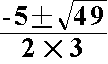 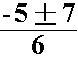 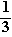 -2
讲 例
例 2 解方程：
化简为一般式：
∵
注：
注意此时方程的解的写法
即 ：
当
=0
时，方程有两相等的实数根，
解：
讲 例
例 3 解方程：
这里
方程没有实数解。
解：去括号，化简为一般式：
3、求出                   的值。
2、写出              的值。
特别注意:若                     则方程无解
4、代入求根公式 :
5、写出方程的解：
小 结
用公式法解一元二次方程的一般步骤：
1、把方程化成一般形式。
练 习 2
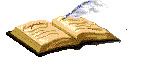 用公式法解下列方程：
（1）x2-6x+1=0
（2）2x2-x=6
（3）3x(x-3)=2(x-1)(x+1)
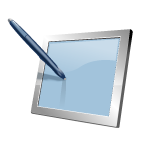 举
例
例10    解下列方程：
（1）x2-x-2=0；    
（2）4x2+12x+5=0；
（3）x2-2x=1.
ax
2
+bx+ c =
0   （  ≠ 0）
a
用配方法解一般形式的一元二次方程
根据b2-4ac的值的符号，可以判定一元二次方程 ax2+bx+c = 0 的根的情况，
所以我们把 b2-4ac 叫作一元二次方程ax2+bx+c = 0 的根的判别式.
当△> 0时，方程有两个不等的实数根，
当△= 0时，有两个相等的实数根，
当△< 0时，没有实数根.
一元二次方程ax2+bx+c=0(a≠0)的根的情况可由b2-4ac来判定：
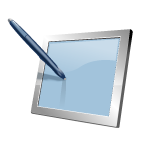 例12   不解方程，判别下列方程的根的情况：
（1）3x2+4x-3=0；     
（2）7y=5(y2+1)；
（3）4x2=12x-9.
（1） 3x2+4x-3=0
（2） 7y=5(y2+1)
解
解
因为   b2-4ac = 42-4×3×(-3)  
                          = 16+36 =52 > 0，
所以，原方程有两个不相等的实数根.
移项，得    5y2-7y+5 = 0.
因为     b2-4ac = (-7)2-4×5×5  
                            = 49-100 = -51 < 0，
所以，原方程没有实数根.
（3） 4x2 = 12x -9
解
移项，得    4x2-12x+9=0.
因为   b2-4ac = (-12)2-4×4×9  
                           = 144-144 = 0 ，
所以，原方程有两个相等的实数根.
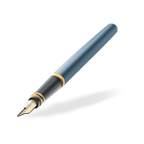 练习
1. 不解方程，判别下列方程的根的情况：
（1）x2+3x-1=0；       （2）x2 -6x+9 =0 .
（3）2y2-3y+4=0；      （4）x2+5=
3. k 取什么值时，方程x2-kx+4=0有两个相等的实数根?求这时方程的根.
关于x 的方程m2x2+(2m+1)x+1=0 有两个不相等的实数根，则m__________________
变题1：关于x 的方程m2x2+(2m+1)x+1=0 有两个相等的
实数根，则m_______________
2：关于x 的方程m2x2+(2m+1)x+1=0 没有实数根，则m__
3：关于x 的方程m2x2+(2m+1)x+1=0 有两实数根，则m= __
4：关于x 的方程m2x2+(2m+1)x+1=0 有实数根，则m= __